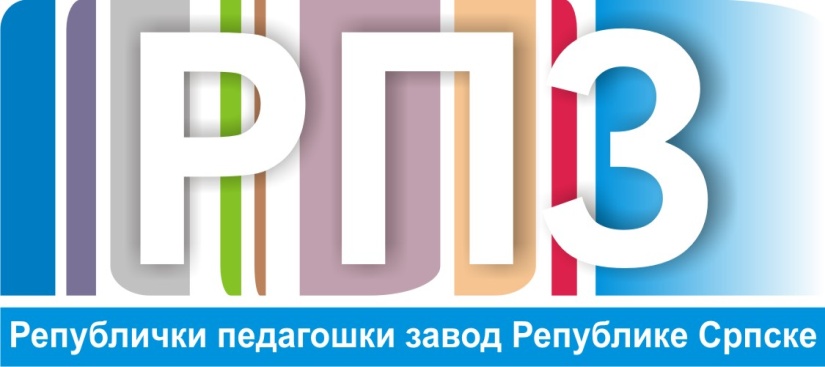 0
6. разред - Историја
РИМ У ДОБА ЦАРСТВА
Уџбеник стр.87.- 90.
Римско царство се дијели на два велика раздобља: принципат и доминат
РИМ У ДОБА ЦАРСТВА
РИМ У ДОБА ЦАРСТВА
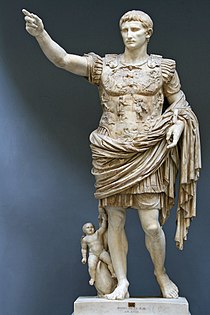 Октавијан Август
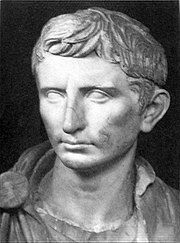 РИМ У ДОБА ЦАРСТВА
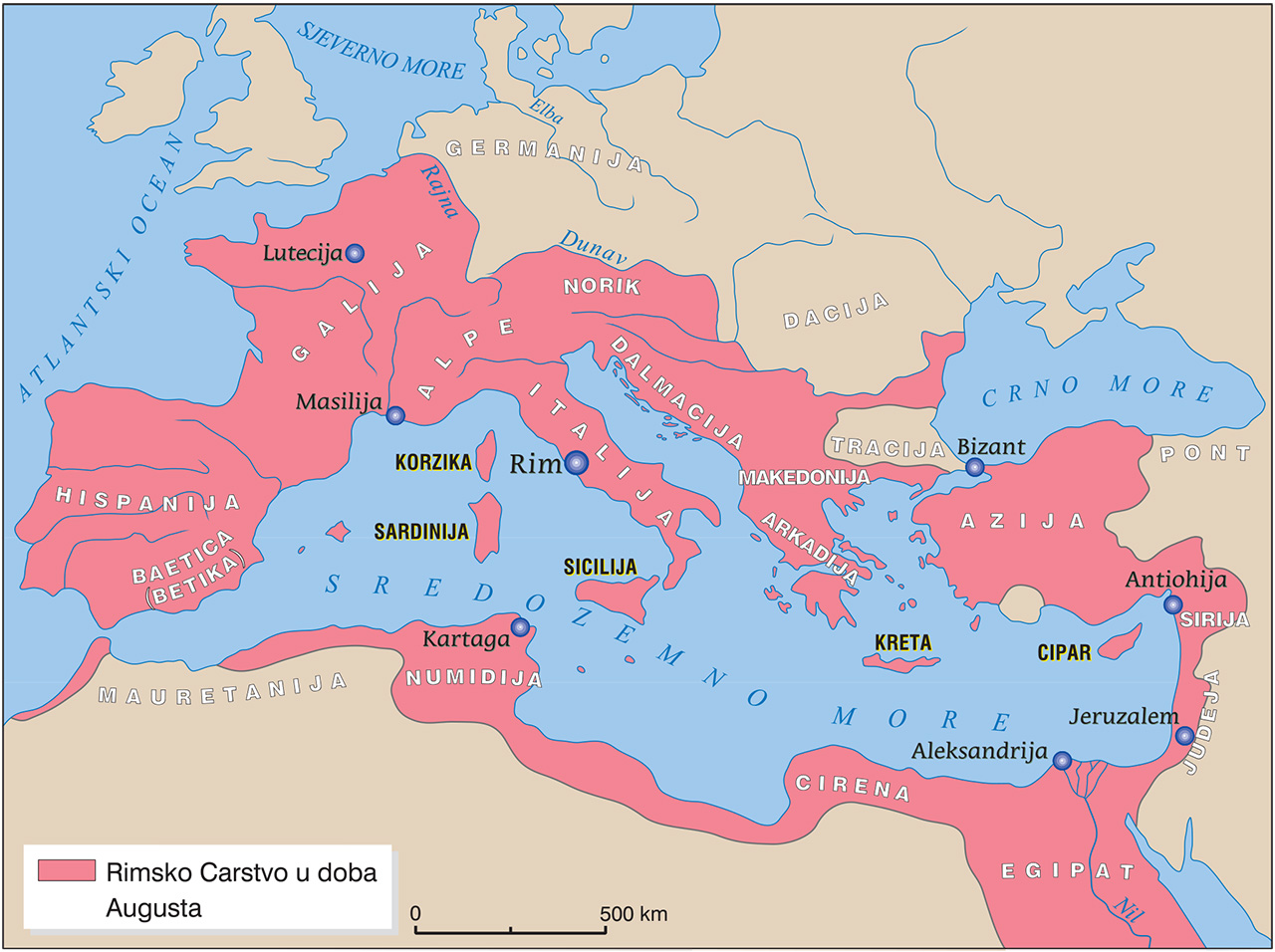 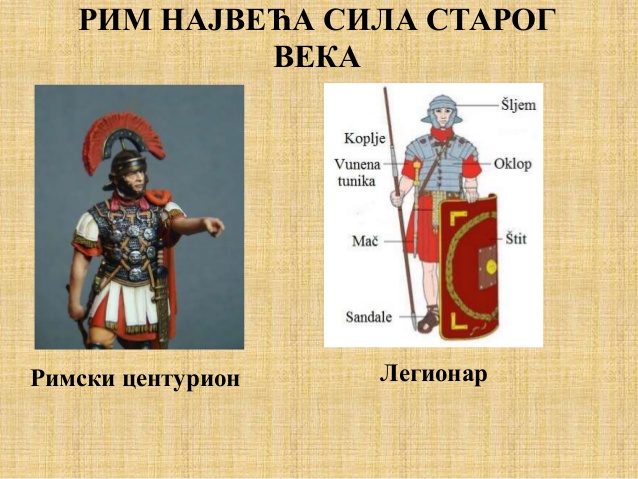 РИМ У ДОБА ЦАРСТВА
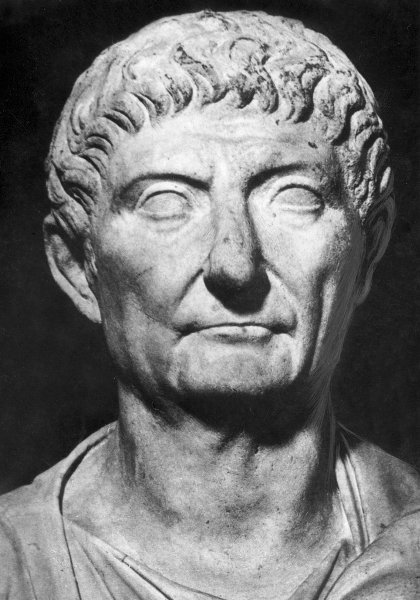 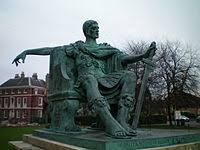 ДИОКЛЕЦИЈАН
КОНСТАНТИН ВЕЛИКИ
РИМ У ДОБА ЦАРСТВА
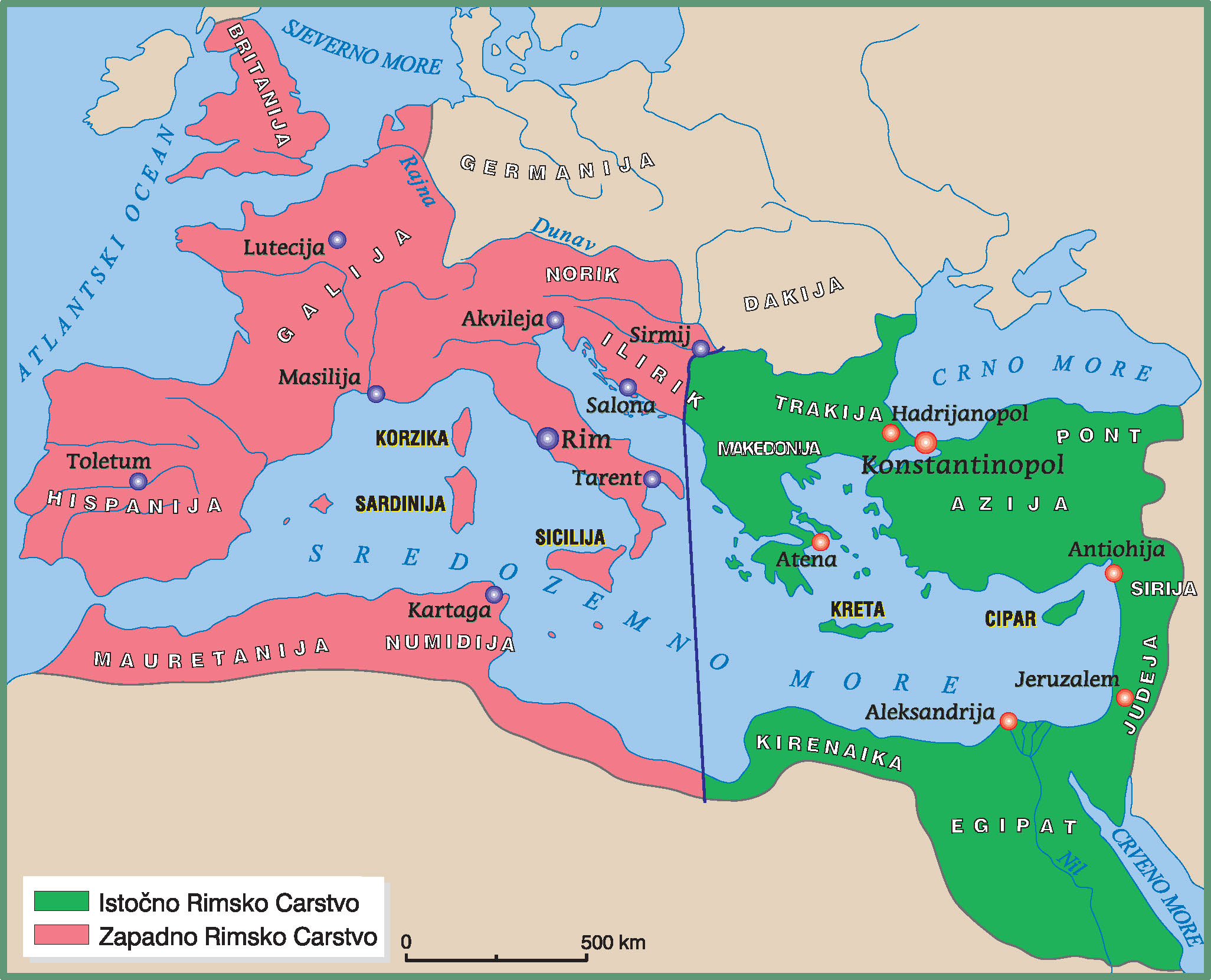 ТЕОДОСИЈЕ
РИМ У ДОБА ЦАРСТВА
ЗАДАЦИ
Напиши забиљешке у свеску за сваки поднаслов!
Одговори на питање и задатке који се налазе на страни 90!

- Ко жели знати више, може да погледа филм „Imperium Augustus“,2003.